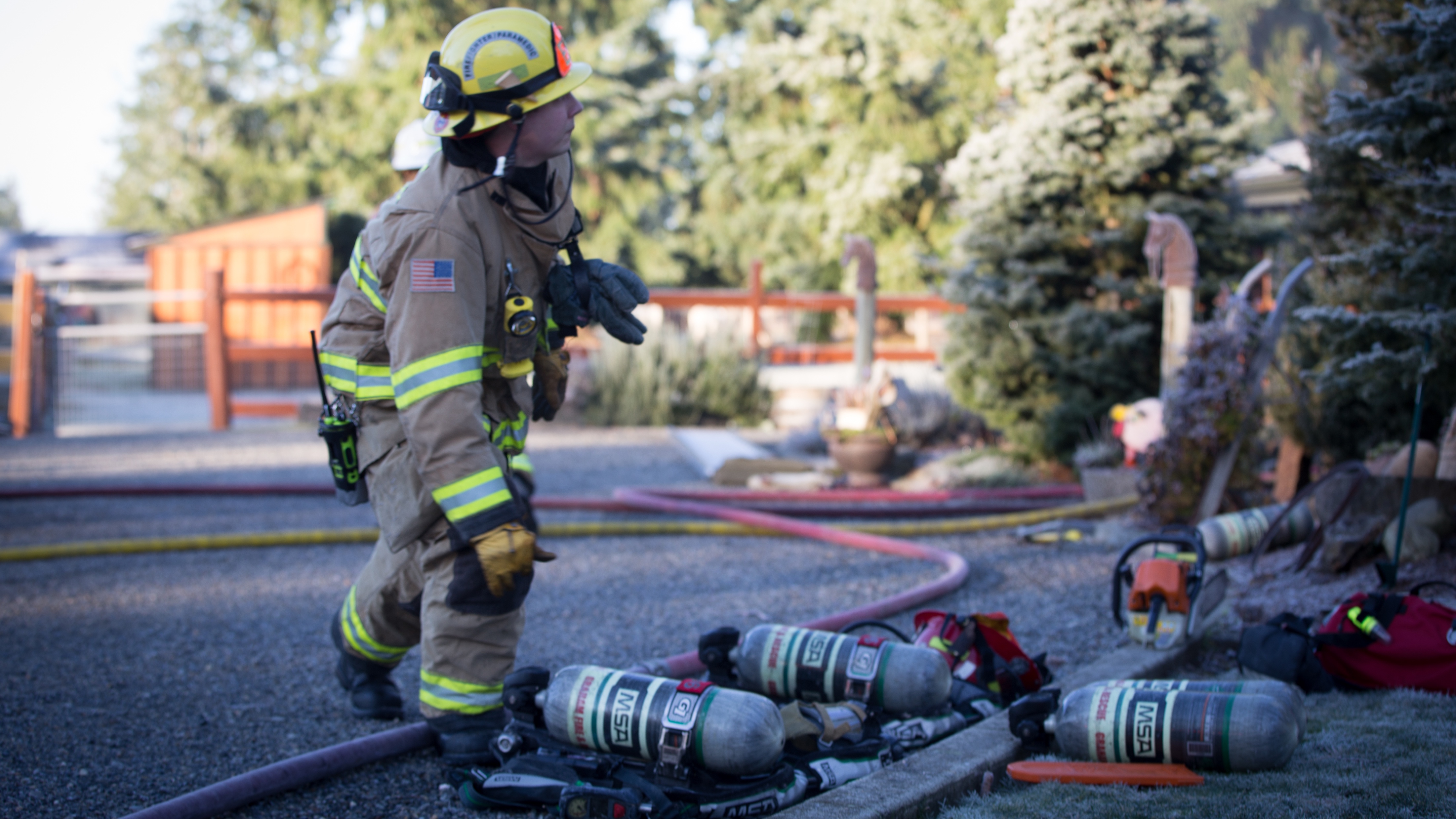 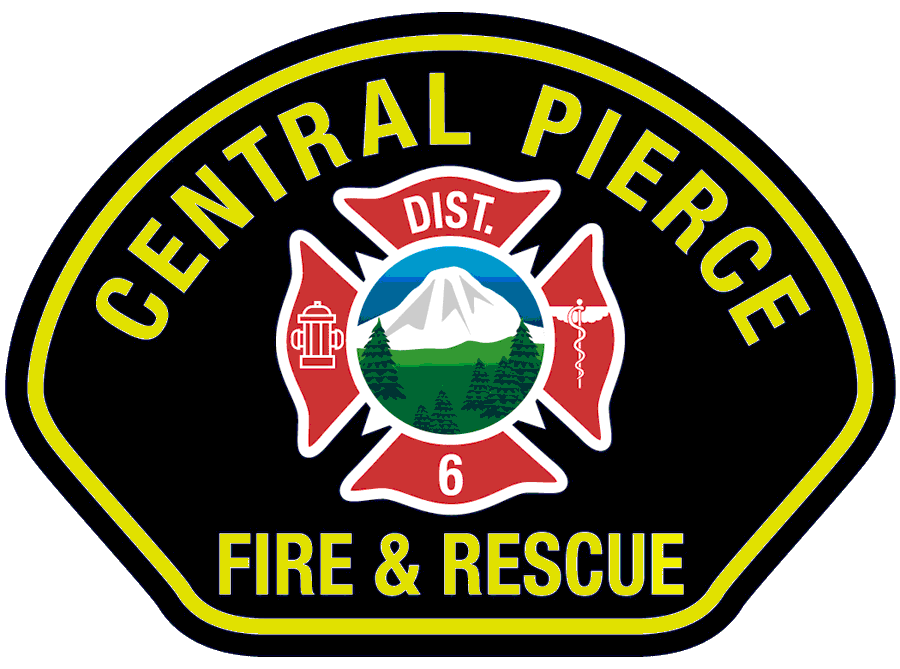 CENTRAL PIERCE FIRE & RESCUE
Effectively respond, continuously improve, compassionately serve
Sleep Hygiene

Presented By: CPFR Peer Fitness Trainers
October 2019
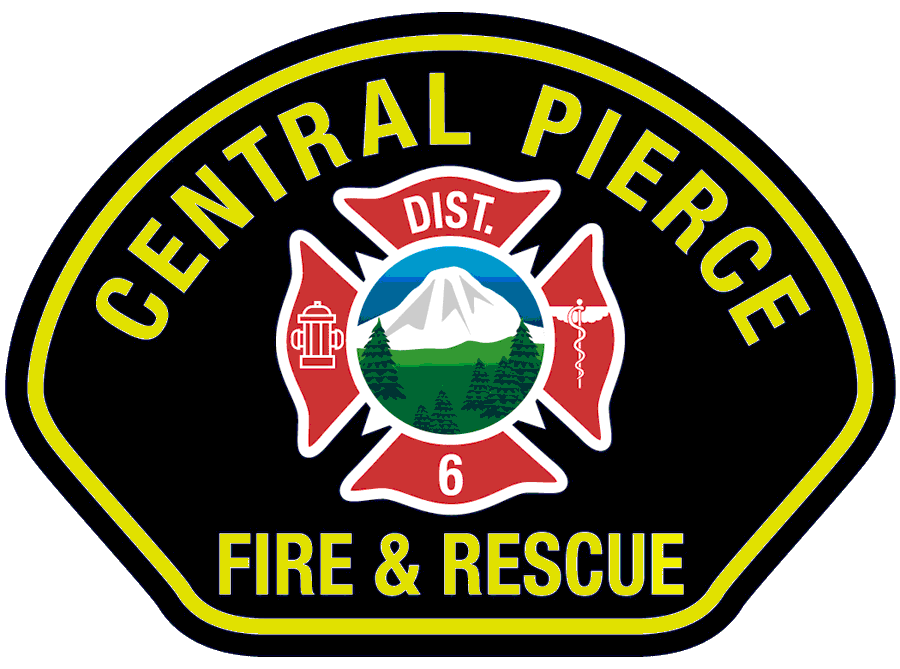 OUR Values and the Ground Rules
Commitment to Excellence
Develop & maintain technical proficiency 
Respect
Be tactful
Trust
Assume positive intent
Integrity
Competence 
Professionalism
Compassion 
Selflessness
The Plan
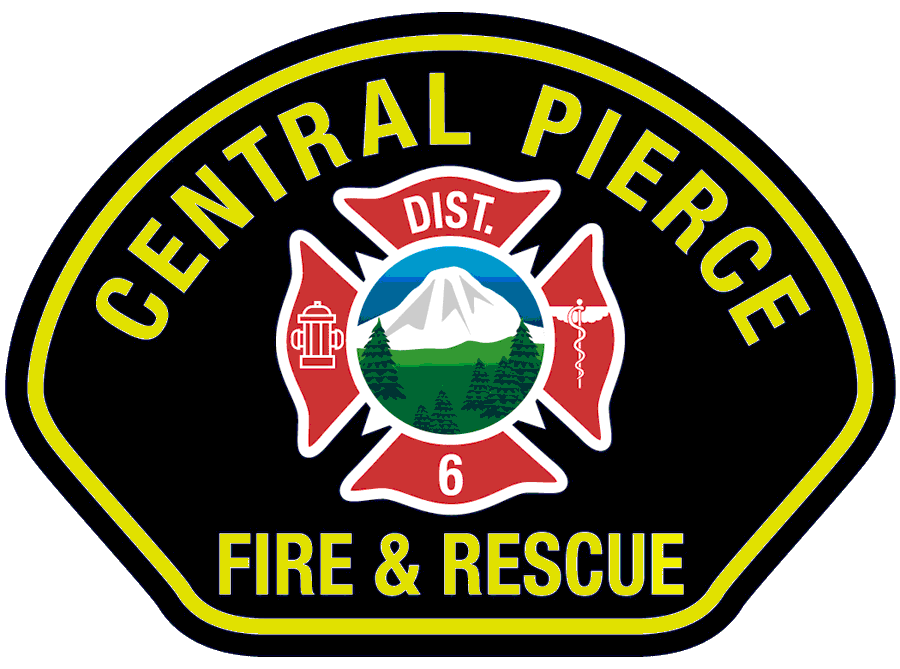 To understand how disrupted Sleep impacts us and strategies on how to help improve our Sleep.
Foundation of Health
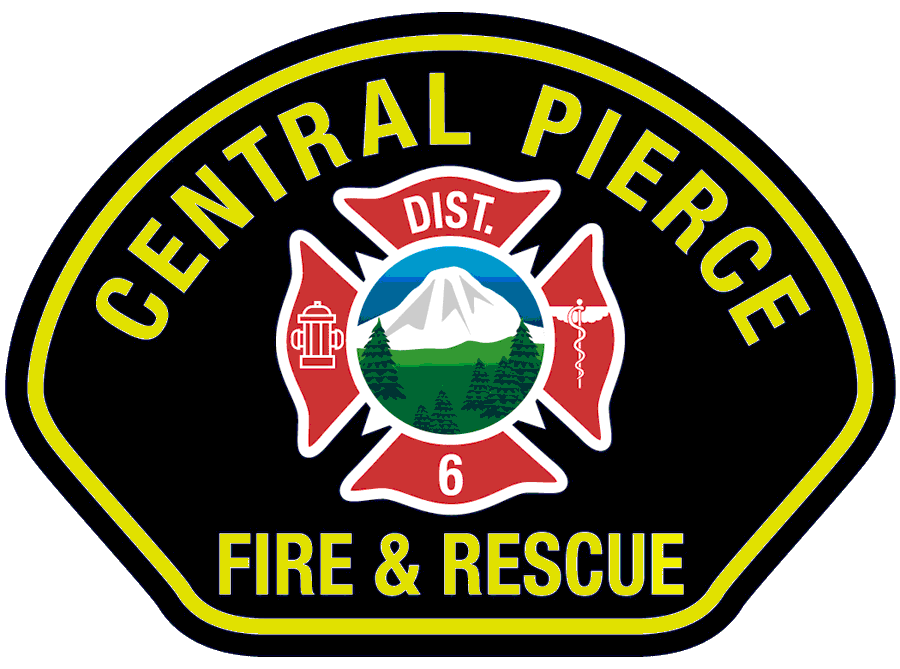 Exercise 
Nutrition 
Sleep
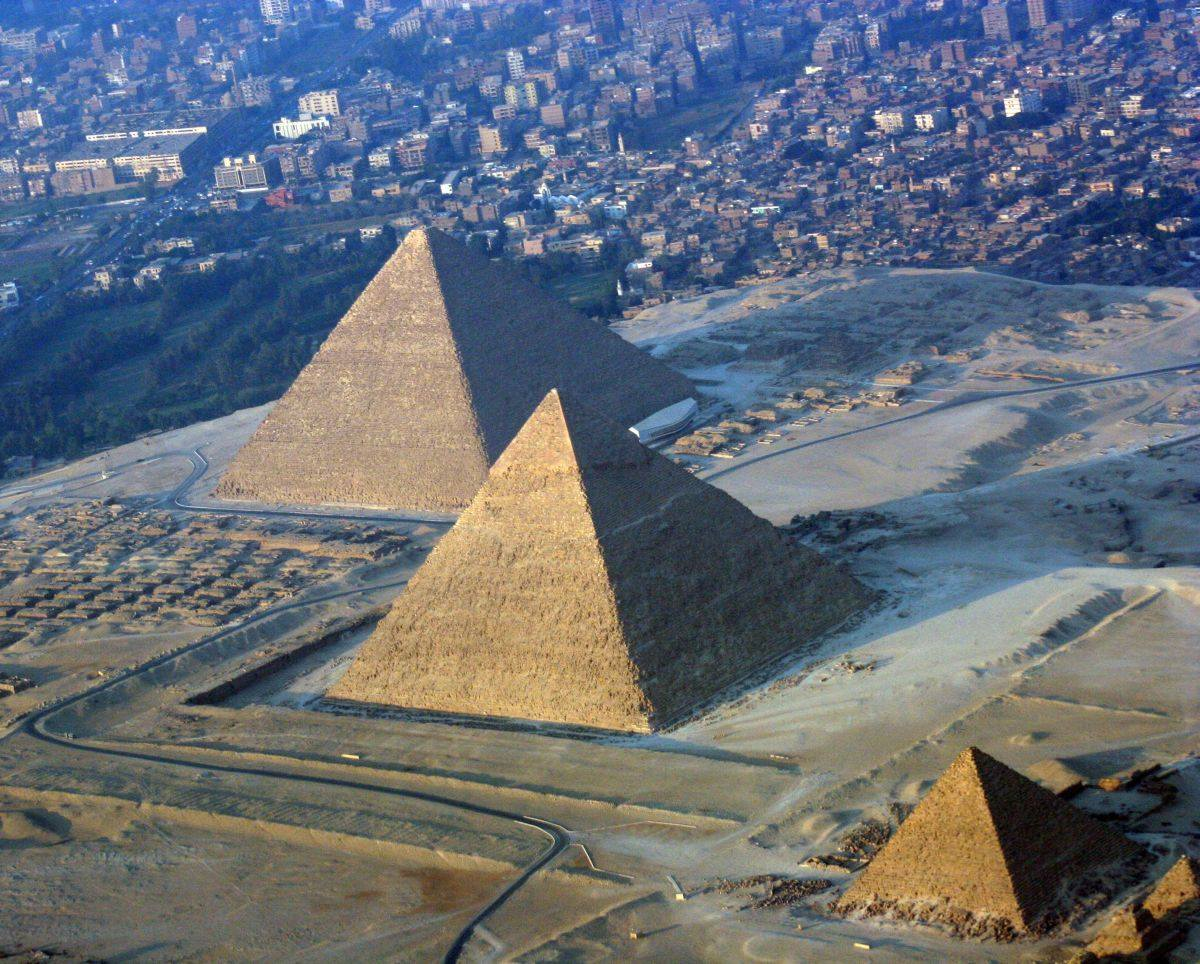 Sleep Cycles
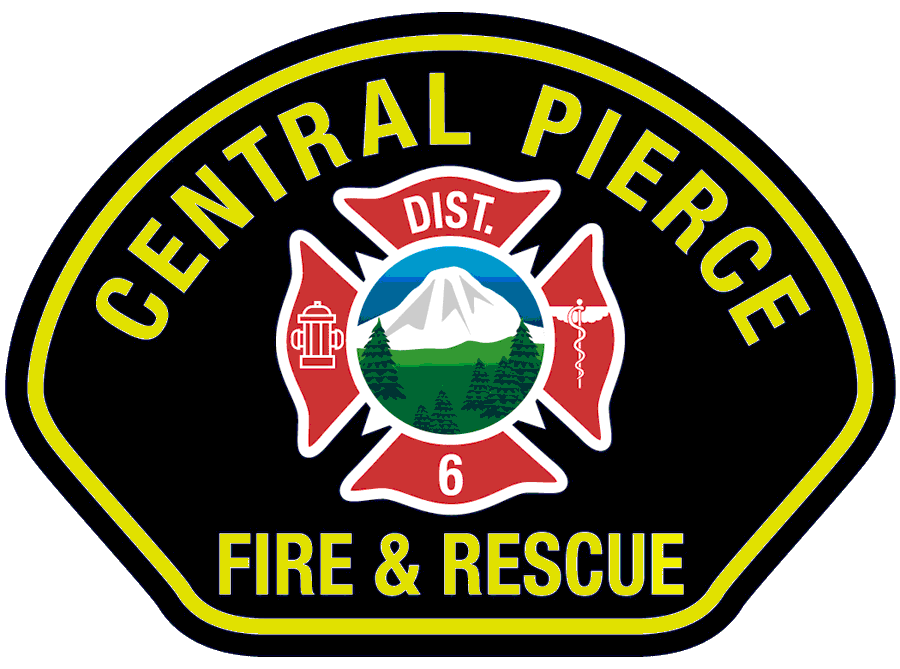 Sleep architecture: cycling and organization of sleep stages
Non REM 
	Four stages:  1. shallow sleep (easily awakened), 2. 	increased 	arousal threshold, 3 and 4 recognized by 	specific EEG patterns 	(“Delta wave”)
	-Difficult to wake up 
	-Delta wave sleep is when heart rate slows, blood 	pressure and the metabolic rate are reduced and 	hormones
	responsible for normal function and tissue repair are 	secreted.
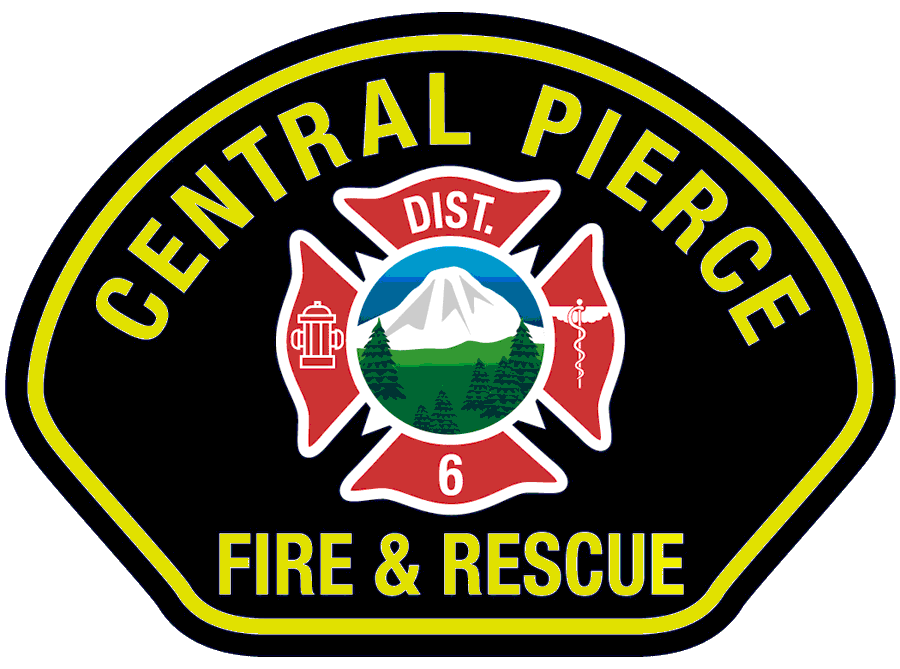 Sleep architecture… continued
REM sleep: 
	-dreaming occurs, 
	-emotions are processed 
	-both motor and cognitive memories are 	consolidated
	-important for learning and emotional well being.

For optimal benefit, NREM/REM cycle continues throughout the night with lengthening cycles (90-100 minutes).
Chronic Sleep Deprivation
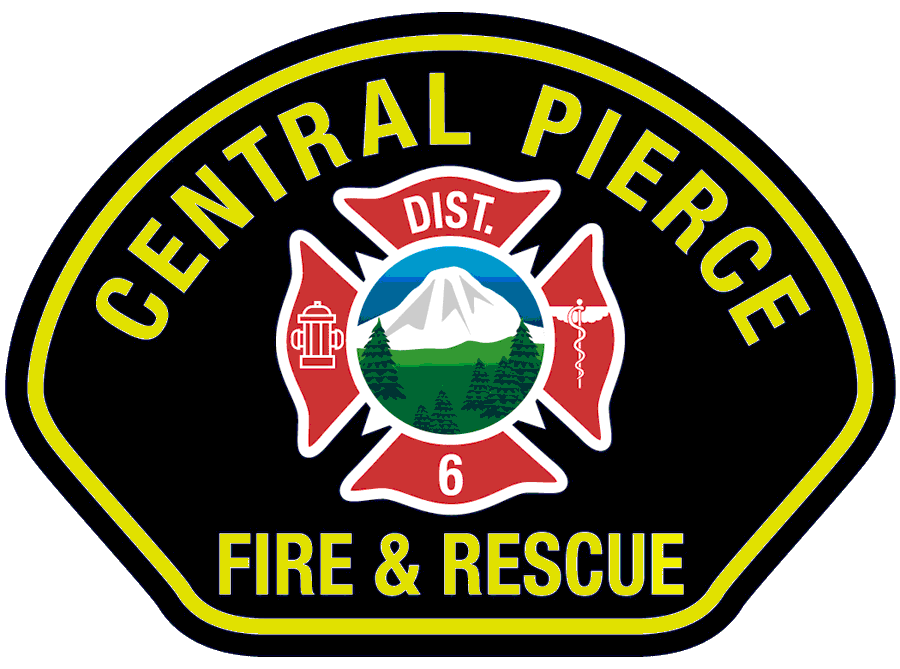 Cardiovascular disease
Cancer
Dementia/Neurological Prob.
Depression/Suicide
Digestive disorders
Obesity				
Diabetes
Sleep apnea (OSA)
Immune system compromise
Low Testosterone
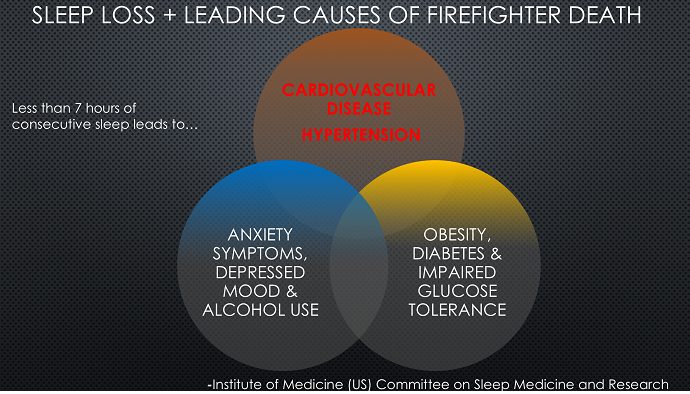 Cardiovascular Disease
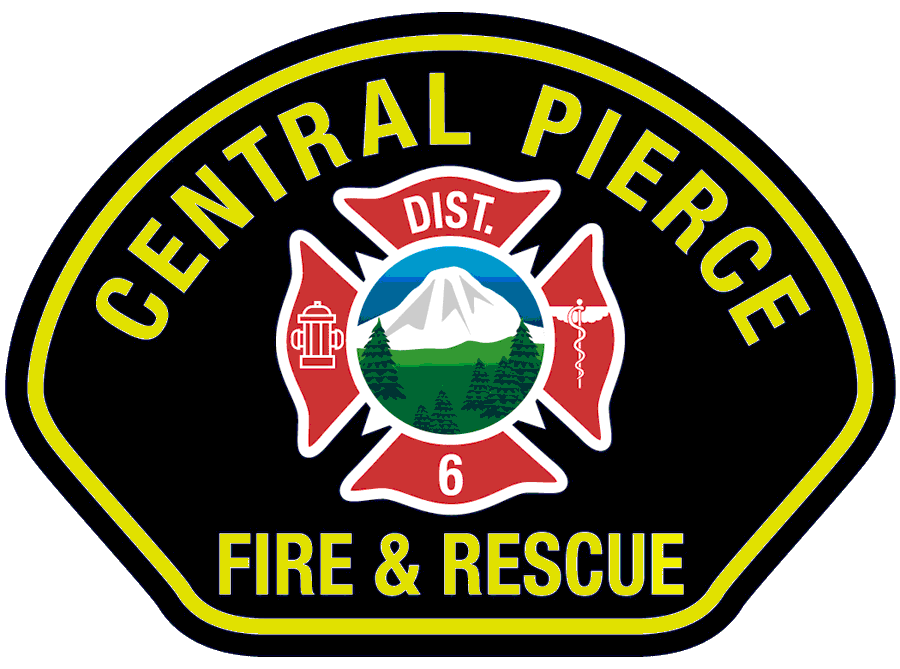 Lack of cardiovascular rest
Chronic Cortisol= atherosclerosis and weakens vessel walls 
Increased inflammation
Hypertension
Reduced HDL’s (good Cholesterol) 
<6 hrs. of sleep per night = 200% increase of fatal MI
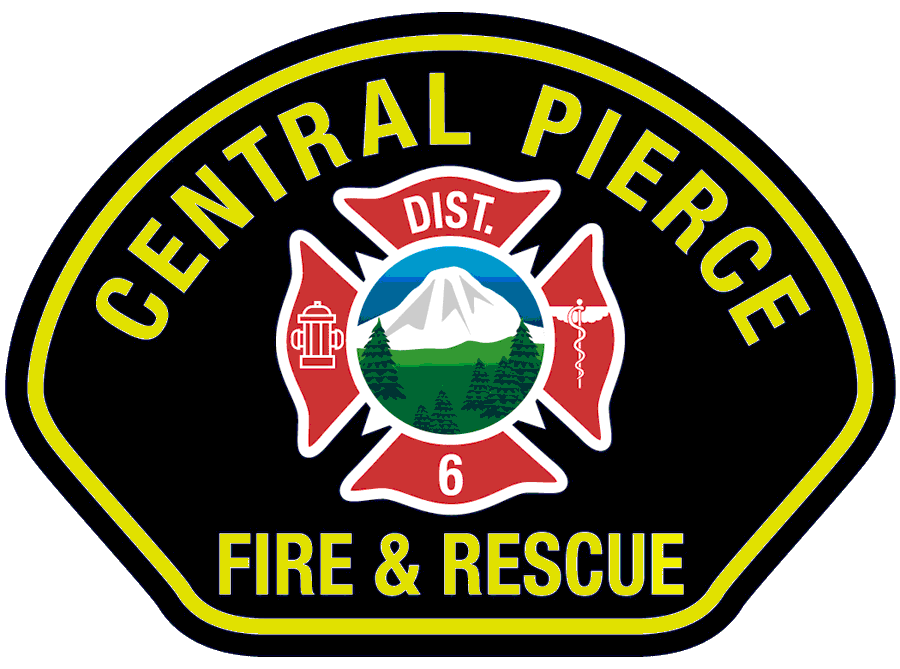 Digestive Disorders
up to 6X increase in G.I. problems 
ulcers, indigestion, diarrhea
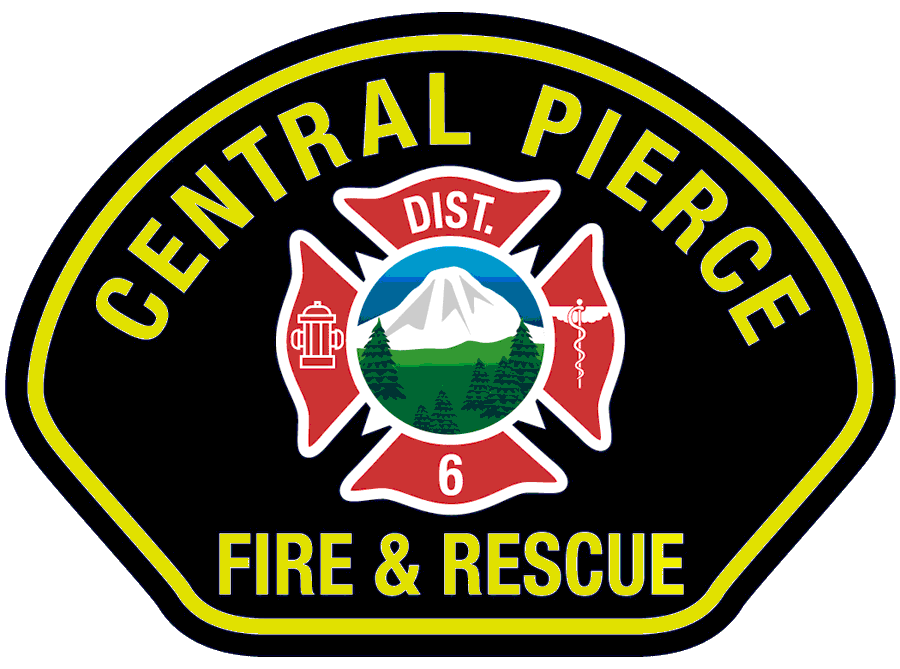 Obesity/Diabetes
Sleep duration impacts Insulin Sensitivity
Cells release less insulin keeps Glucose elevated
Fat and muscle cells don’t absorb Glucose=elevated levels
2X risk of developing type 2 diabetes
Chronic state of flight/fight = excess Cortisol
Leads to increase in visceral abdominal fat 
Leptin/Ghrelin altered= crave fatty and high Carb. foods
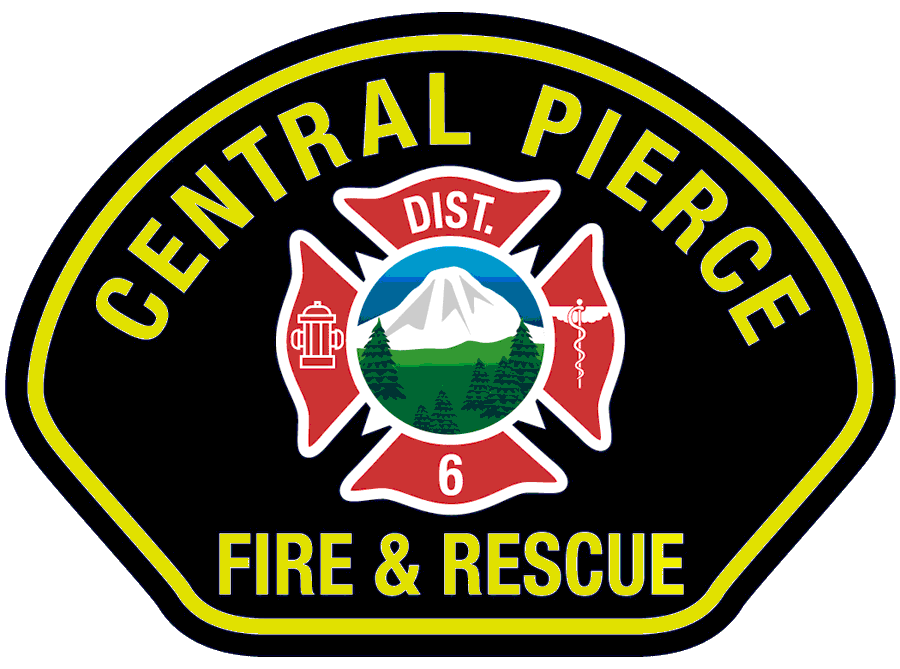 Well Rested vs. Sleep Deprived
Well Rested
Body has hormones all in balance. 
Decreased ghrelin/increased leptin hormone is released to brain to suppress appetite.
Cortisol levels normalized
Sleep Deprived
Increased ghrelin
Cortisol levels increased
Leptin levels are decreased (signals famine)
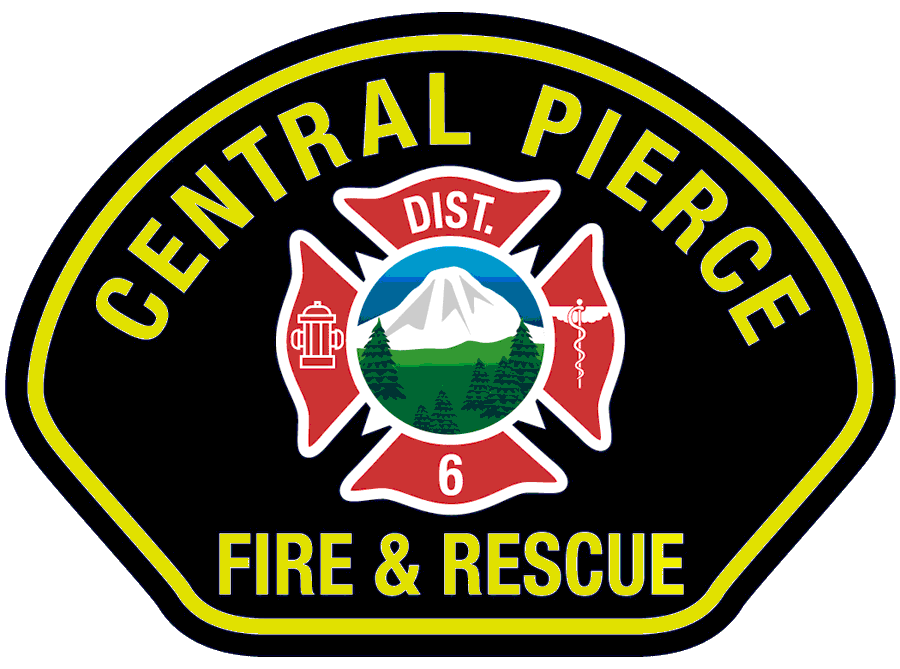 Apnea
40% of FF suffer from a sleep disorder (Screening 6933 FF’s)
80% did not know they had a problem
associated with obesity, htn, diabetes and heart disease.
-6x risk of MVA (commercial operators are screened for the disorder)
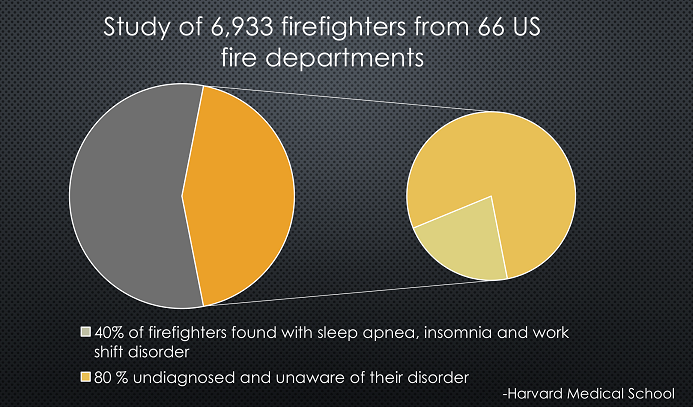 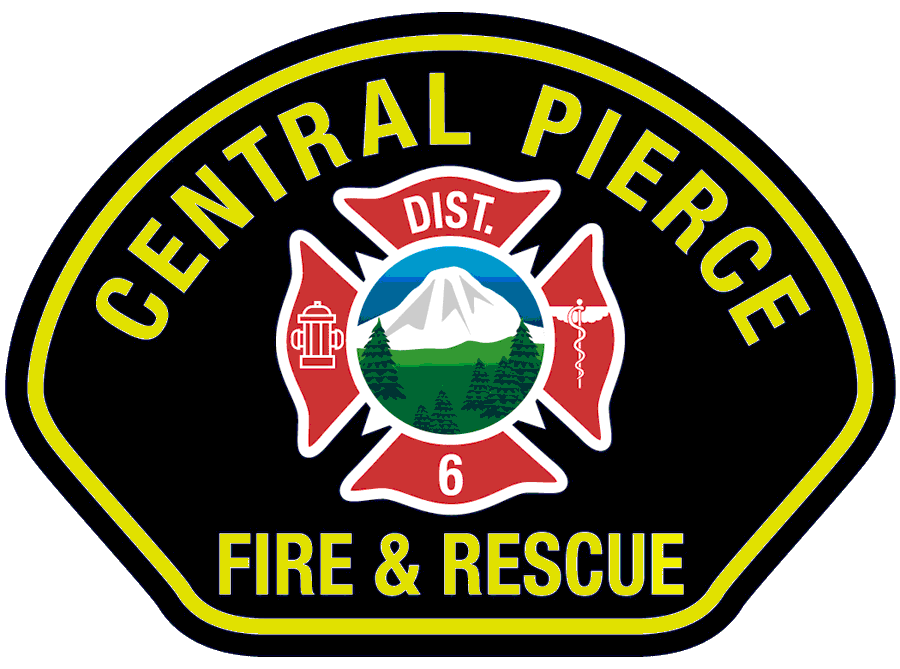 Immunity CompromiseCancer/Testosterone
increased risk of infection
increased inflammation leads to increased cardiovascular disease
increased risk of various cancers (sleep deprivation vs disrupted circadian rhythm?) 
50% increase prostate and colorectal cancer
Beta cells (killer cells) drops by 70% with <4-5 hrs. of sleep 
40% increase in all cancers <6hrs. of sleep
decreased testosterone
Sleep Debt
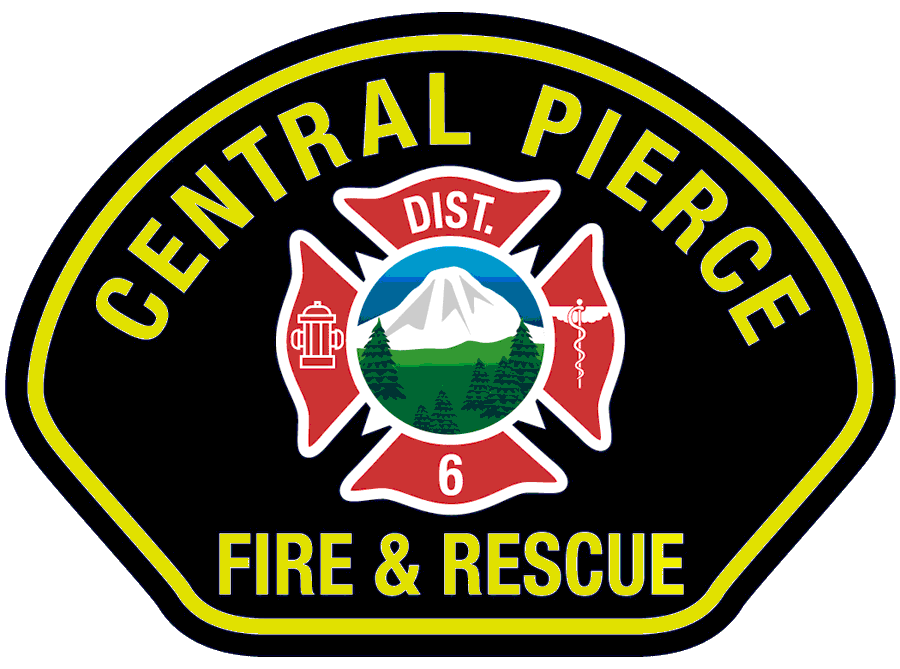 Variable management:
	number of calls in a specific night at Station XYZ (can we control this?) 
	overall call volume (can we control our exposure?)
	number of hours worked (do we have any control?
	off duty work/lifestyle
	evening routine/total time in bed 
	station design
	policy
Nap Time
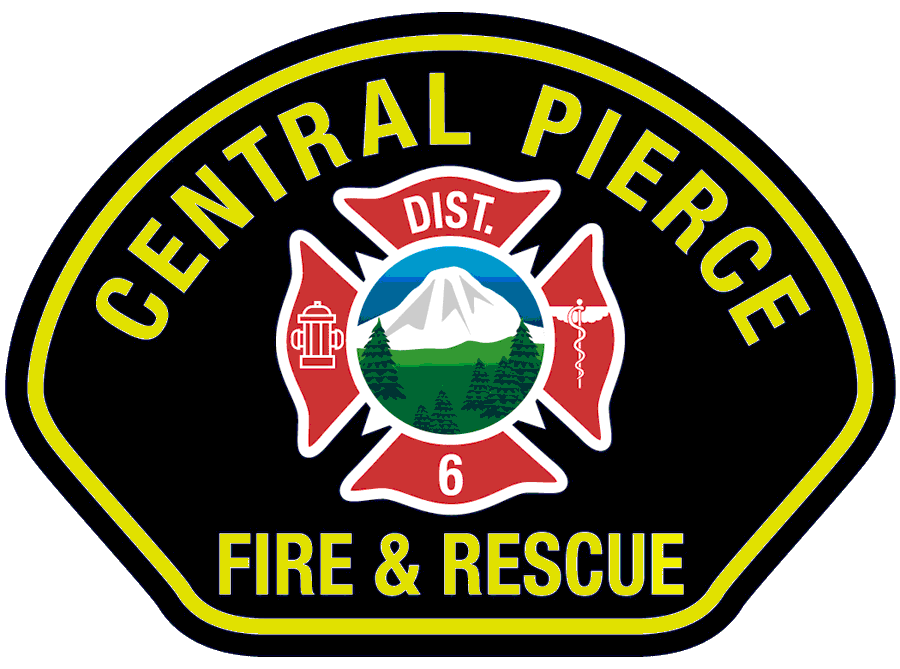 20-30 min. Nap offers various benefits for healthy adults, including: 
•Relaxation
•Reduced fatigue
•Increased alertness
•Improved mood
•Improved performance, including quicker reaction time, better memory, less confusion, and fewer accidents and mistakes

Even if you don’t sleep, down time still has benefits: 
	Cardiovascular and Nervous Systems get rest
Improving Sleep Quality
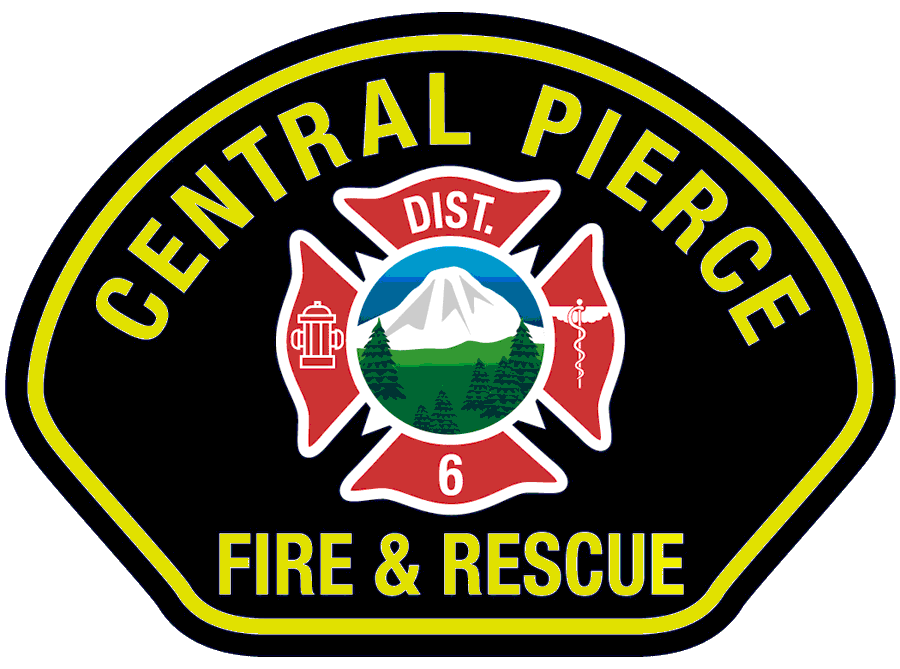 Darkening windows
Cool Temp. 65 F 
Eliminate artificial light
Lose the clock
Have a routine and stick to it 
No Caffeine late in the day
No eating late at night
No alcohol late at night
Tactical Breathing 4-4-4-4 (practice)
Massage/Meditation
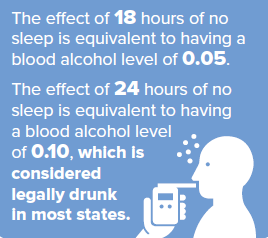 Exercise/Fitness
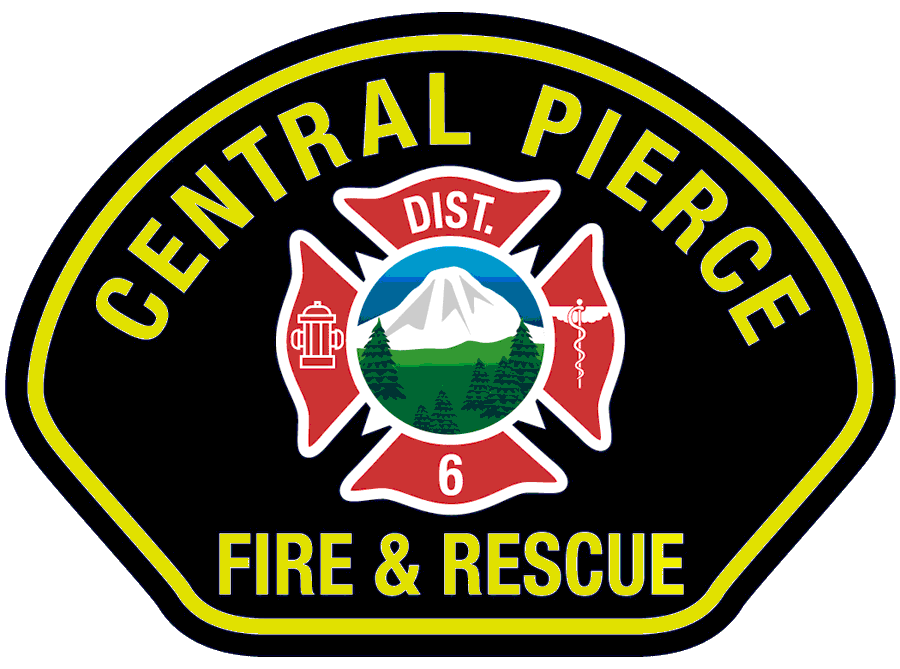 Working out appropriately will help with circadian rhythms  
Increases periods of slow wave sleep
Intense exercise while sleep deprived just doesn’t work… just rack out, get rested, then hit the work out.   
Working out in a fatigued state results in inadequate HGH, increased cortisol levels and thus compromised immune system.
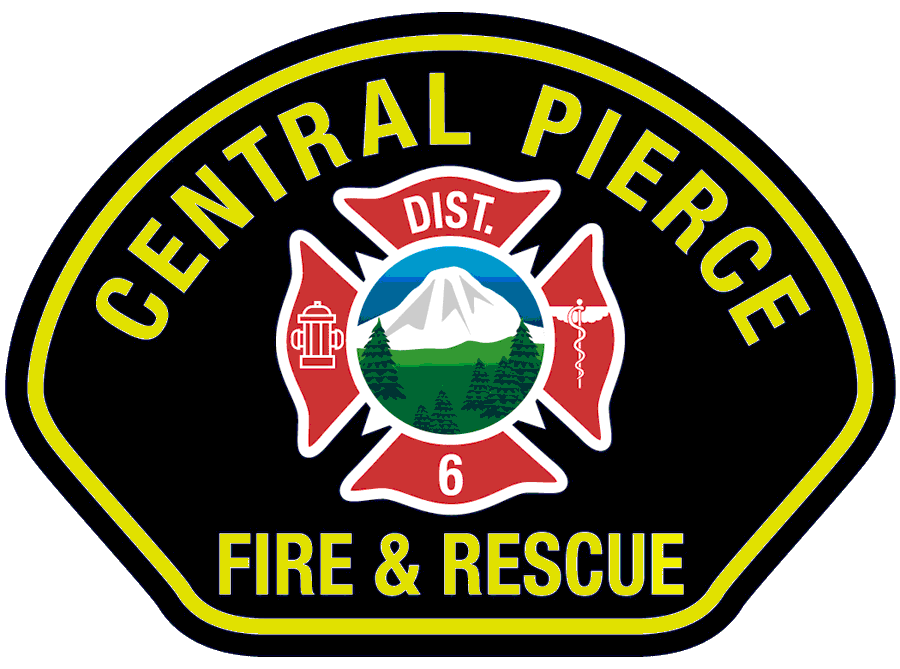 Effectively respond, continuously improve, compassionately serve
Keys to a Healthy Life
Exercise
Sleep 
Nutrition